CREO ANSYS SIMULATION
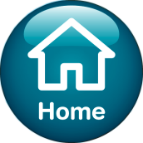 Ansys Simulation puts best in class design and simulation capabilities at the fingertips of every designer and engineer
Who Needs It?
Customers that require high-fidelity simulation capabilities to support model refinement and validation using Ansys powered static structural, modal and thermal analysis
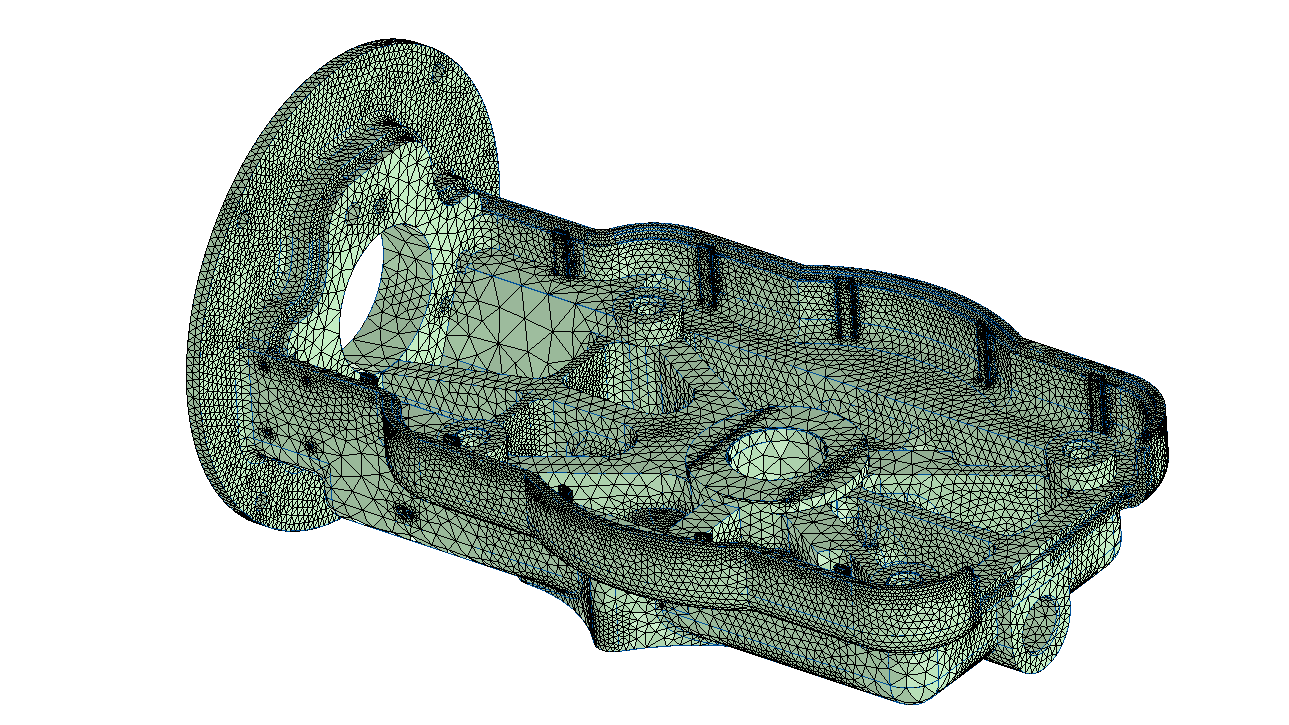 Business Value
Reduce time-to-market
Reduce product lifecycle cost
Reduce product development cost 
Improve product quality and innovation
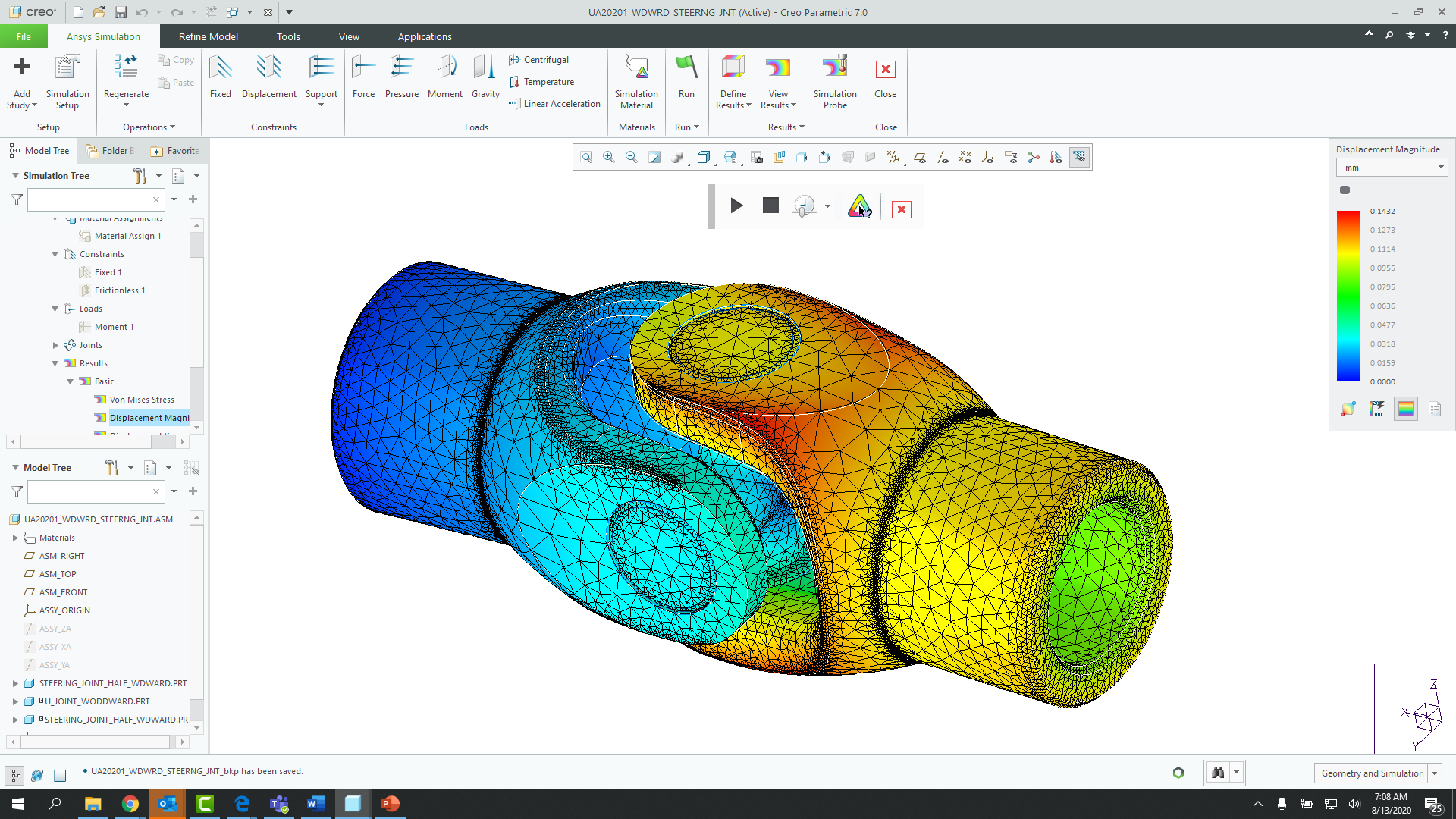 Process Improvement
Linear static structural, modal and thermal analysis of parts and assemblies
Technology/ Capability
Seamless integration of design and analysis
Fast simulation modeling and setup
Automated meshing and contact handling
High-fidelity results using Ansys powered solver and meshing technology running in Creo
[Speaker Notes: When refinement is near complete and designs are no longer subject to drastic or frequent change, more detailed “high-fidelity” analysis is performed using Ansys Simulation to generate highly accurate results
At this point, analysis may be turned over to specialist and experts that are more suited to perform “detailed” analysis  
The setup information from Simulation Live can be directly used in Ansys Simulation eliminating any rework]
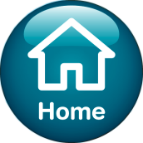 Creo Simulation Product Overview